Curriculum Profesional (2-10006)
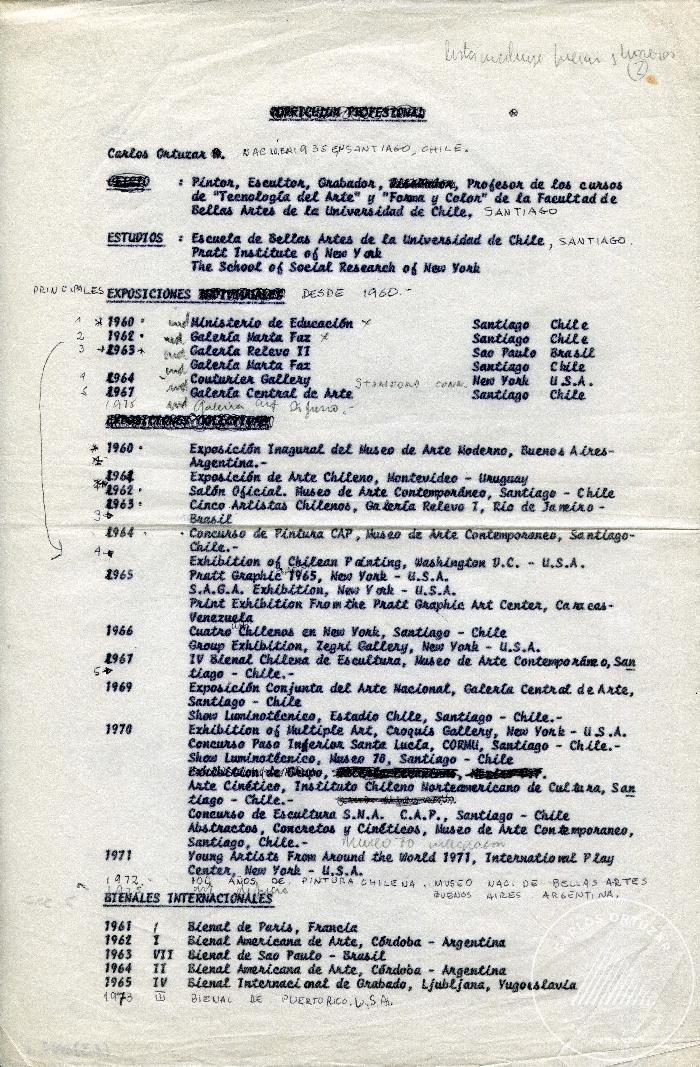